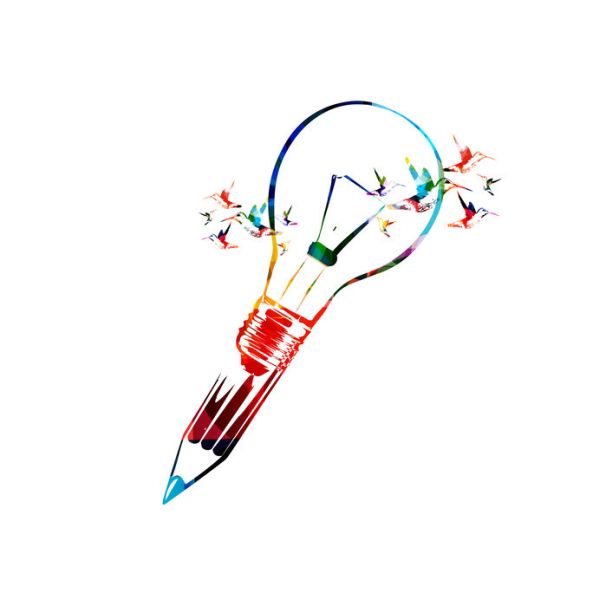 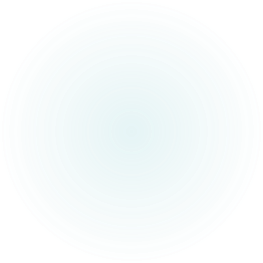 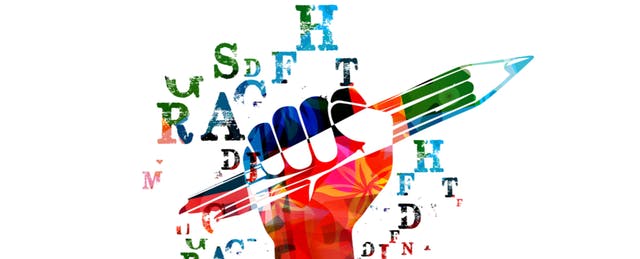 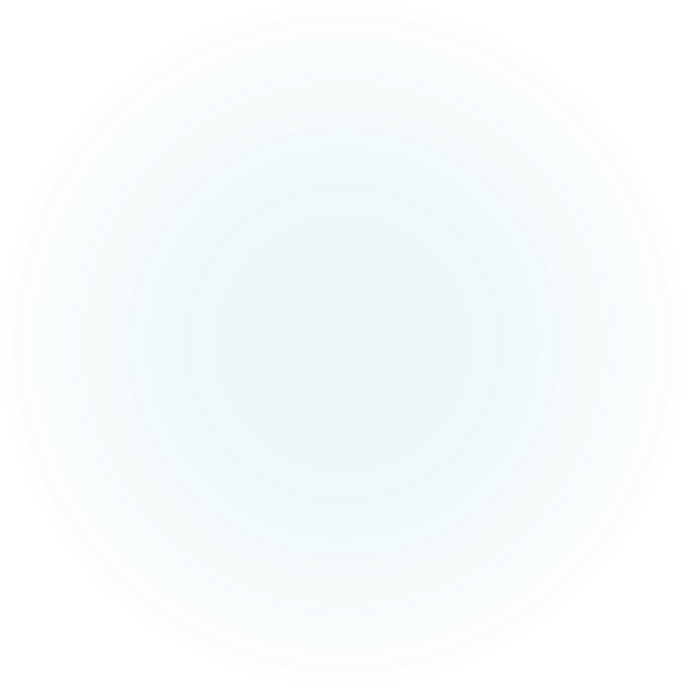 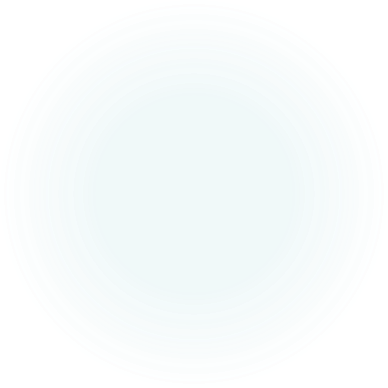 Writing a journey/quest
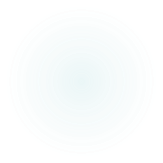 Our focus today is story plots.
When we walk about plot, we talk about what happens in the story.

Most stories follow one of these story plots:

        Overcoming the monster                                             Tragedy
        Rags to Riches                                                                Comedy
        Character flaw                                                                Meeting Tale
         Losing  Tale                                                                    Warning Tale
         Journey quest                                                                Wishing Tale
         Rebirth                                                                             Voyage and return.

Today, we will be focusing on the story plot, journey quest.

Examples include Lord of the Rings, Around the World in 80 Days, Finding Nemo.
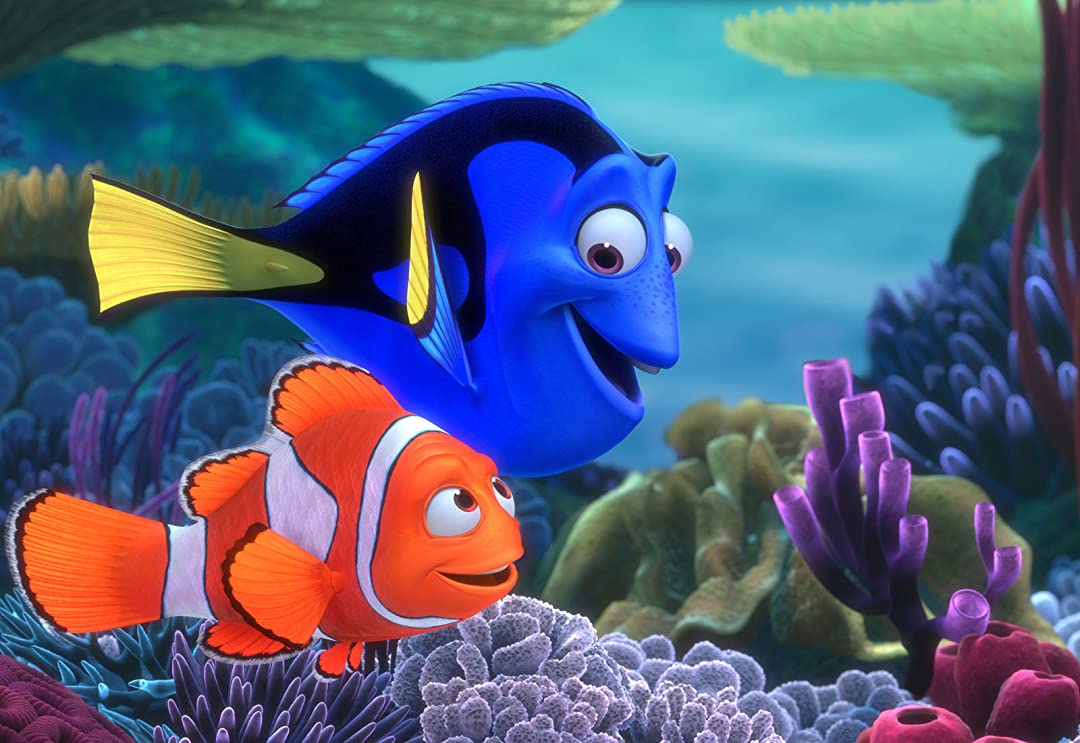 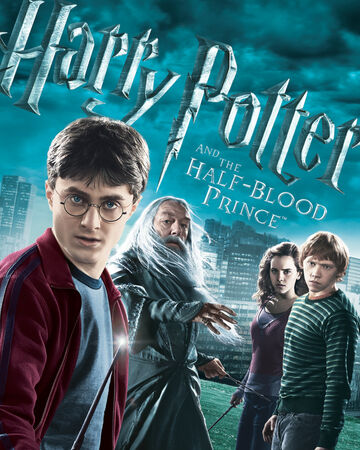 The journey/quest

The journey/quest is a search for a place, item, or person that requires the hero to leave home in order to find it. 

It follows a structure similar to the following:

The Call – The main character is given a task.
The journey – The main character goes on a journey and it is a difficult one. For every step forward, it seems the character takes two steps back.
Arrival and Frustration – The character arrives at the destination. There are still ordeals to overcome.
Final Ordeal – The goal is in sight. This is where the ultimate test/challenge occurs.
The Goal – The main character achieves their goal.
[Speaker Notes: https://storyempirecom.wordpress.com/2018/07/02/basic-plots-quest/]
This is an example of a journey/quest completed based on Harry Potter to help you before you plan and write your own story.
Even though the goal is achieved, the story doesn’t always need to have a happy ending.
[Speaker Notes: https://storyempirecom.wordpress.com/2018/07/02/basic-plots-quest/]
Use this table (or a similar style) to plan your own journey/quest. Think carefully about who your main character will be and what their personality will be like – this will be vital to your story and how they handle the obstacles/challenges they face.
Story Time!
Now you can write your story!

Some things I would like you to include:
Complex sentences (subordination)
Dashes
Parenthesis
Ambitious vocabulary
Paragraphs used appropriately
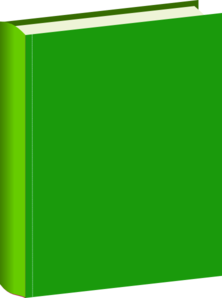 Write your story in your green book. You may want to draw lines or stick lined paper in to make sure that your writing is neat.
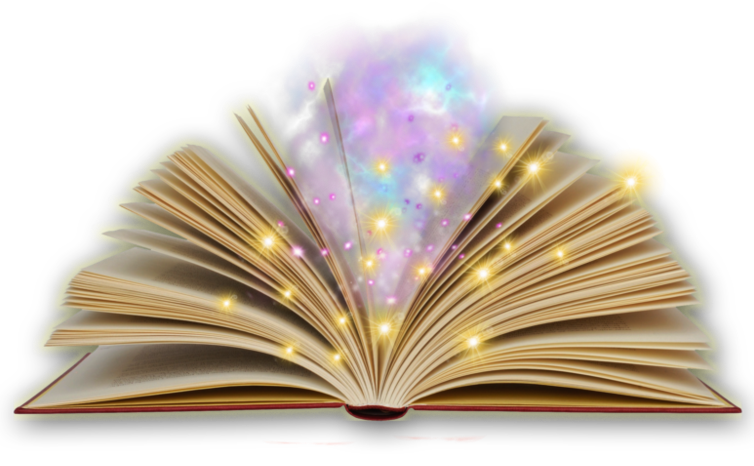 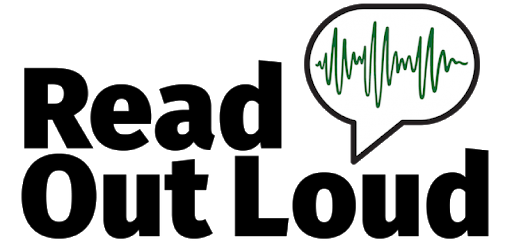 Does it make sense? 
When you’re happy with it, read your story to your family. Please share your stories with us through Twitter or email!